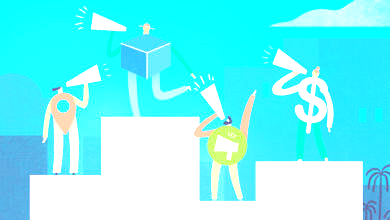 العوامل المؤثرة في التسعير
العوامل المؤثرة في التسعير
العوامل المؤثرة في تحديد السعر وقرارات التسعير هي كثيرة ومتنوعة , إلا انه يمكن تقسيمها بشكل عام إلى مجموعتين:
عوامل داخلية: وهي عوامل يمكن التحكم فيها وتحت سيطرة الإدارة ويمكن تغييرها وفق الظروف المحيطة

عوامل خارجية: وهي عوامل لايمكن التحكم فيها وهي عوامل خارجة عن سيطرة الإدارة, ولاتملك سوى رصدها ومراقبتها بما يمكنها من تعديل الأسعار وفقاً لتغير هذه العوامل
1- العوامل الداخلية
والتي سبق الحديث عن معظمها في الفصول السابقة
1- الأهداف التسويقية:
سبق الحديث عنها في الفصل الخامس
2- استراتيجيات المزيج التسويقي:
لابد من التنسيق بين كل من السعر وتصميم المنتج ومناطق التوزيع وقرارات الترويج.
3- التكاليف:
السعر المحدد يجب ان يغطي تكاليف الإنتاج والتوزيع والترويج بالإضافة لتحقيق عائد معقول على رأس المال المستثمر
4- الاعتبارات التنظيمية:
وتعني من المسؤول عن تحديد السعر للمنتج المطروح وفق الهيكل التنظيمي؟
2- العوامل الخارجية
طبيعة السوق والطلب
المنافسين
العوامل البيئية
ادراكات الزبون
علاقة السعر والطلب
1- طبيعة السوق والطلب:
لابد من الموازنة بين سعر المنتج والمنفعة المتحققة, بالإضافة لفهم ردود فعل الزبائن نحو الأسعار ومعرفة عوامل السوق (المنافسة- البيئة الاقتصادية)
2- المنافسة:
يميز الاقتصاديين بين أربع أنواع من المنافسة:
سوق المنافسة الكاملة: عدد كبير من المنتجين والمشترين، والمنتجات نمطية ومتشابهه، البيع بسعر السوق
سوق المنافسة الاحتكارية: عدد كبير من المشترين وعدد محدود (عشرة مثلا)من المنتجين، منتجات بديلة، كل منتج له مدى سعري خاص به
سوق احتكار القلة: عدد محدود جدا من المنتجين (اثنين او ثلاثة) المنتجات متشابهه او غير متشابهه،لكل منهم استراتيجية سعرية (حرب سعرية، قيادة السعر، الاتفاق)
سوق الاحتكار التام: منتِج واحد ينفرد بتقديم سلعة مميزة، الأسعار تختلف إما اقل من سعر التكلفة للخدمات الضرورية، او مرتفعة لترشيد الاستهلاك ،او أسعار تغطي التكاليف بالإضافة لعائد معقول
3- العوامل البيئية:
العوامل الاقتصادية
العوامل القانونية
4- التسعير على أساس ادراكات المستهلك:
والمقصود بها التسعير على أساس القيمة المدركة للزبون
5- تحليل العلاقة بين السعر والطلب:
المرونة السعرية : ويقصد بها كيف يستجيب الطلب في حالة تغير السعر
هناك عدة حالات للطلب: